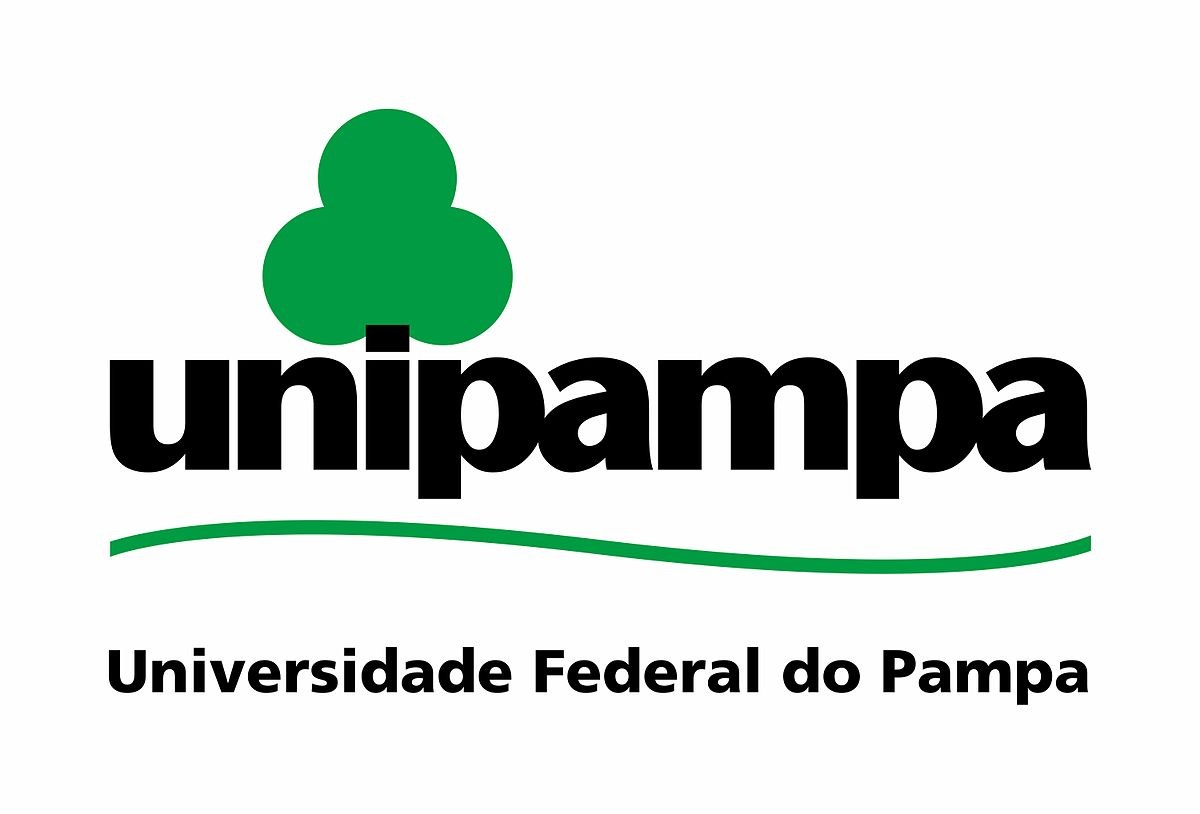 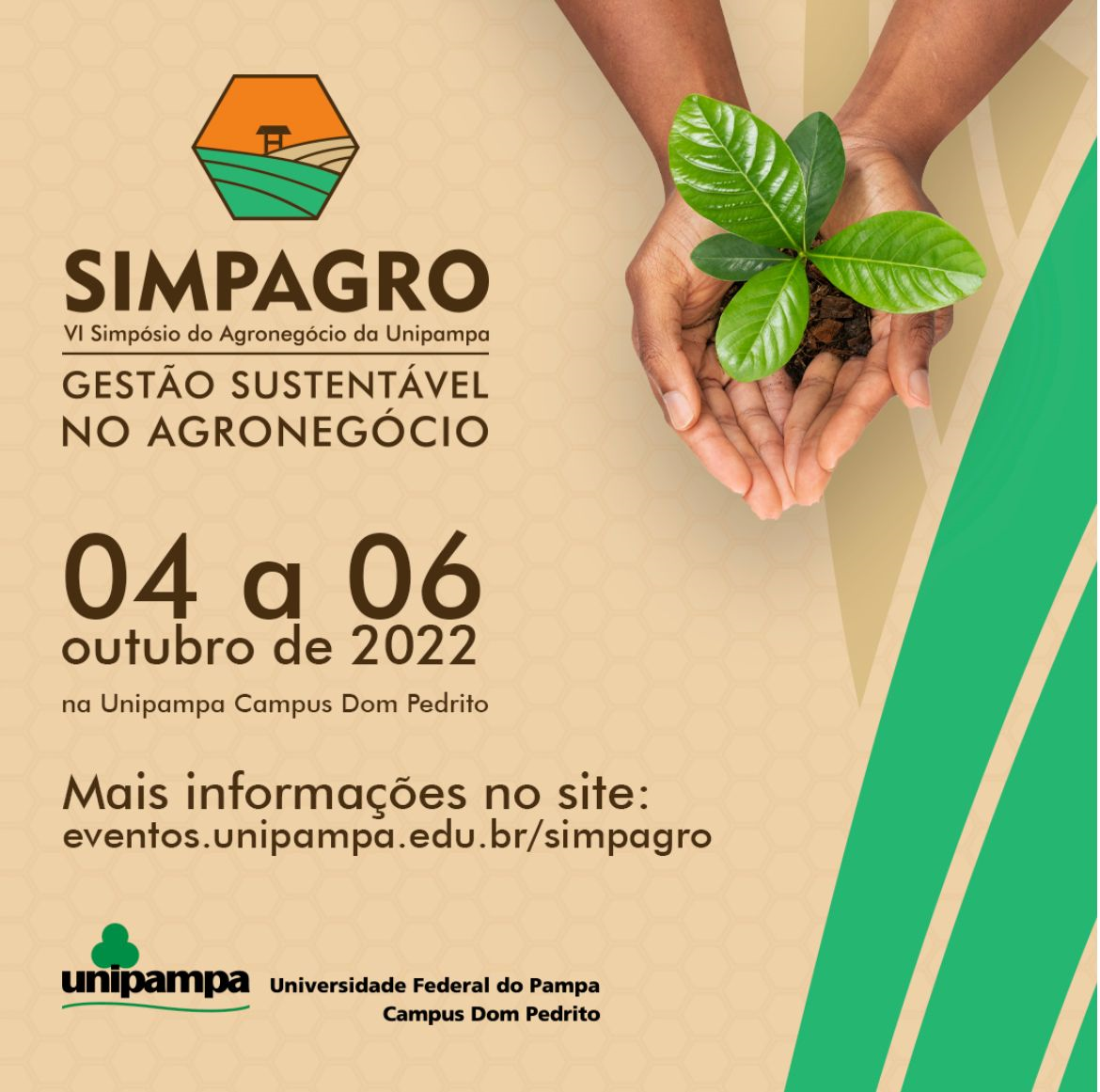 VI SIMPÓSIO DO AGRONEGÓCIO
Gestão Sustentável no Agronegócio
ISSN 2595-3613
TÍTULO DO TRABALHO CIENTÍFICO
Nome Completo(1); Nome Completo(2); Nome Completo(3); Nome Completo; Nome Completo;

(1)Instituição Primária, Cidade, UF; (2) Instituição Secundária, Cidade, UF; (3)
INTRODUÇÃO
RESULTADOS E DISCUSSÃO
Conter os pressupostos que amparam a pesquisa, lacuna  e problema de pesquisa e/ou objetivos(s)..
Apresentar resultados comparando-os com a teoria.
REVISÃO DE LITERATURA
CONCLUSÕES
Elaborado de acordo com a temática
Realizar os fechamento do trabalho, apresentando as principais conclusões, limitações e sugestões de pesquisa..
REFERÊNCIAS BIBLIOGRÁFICAS
METODOLOGIA
Descrever a metodologia da pesquisa e o modo de como as informações foram coletadas.
Listar todas as referências em ordem alfabética e modelo ABNT